The equivalence of theorem proving and the interconnection problem
James F. Lynch
ACM Sigda Newsletter(1975), 5(3), 31-36
Presenter: Hsin-Chang Yu
Date: Sept. 10, 2024
Abstract
A simple method of converting statements in mathematical logic to equivalent interconnection problems is demonstrated. This shows that if there exists a practical method for solving interconnection problems, then there exists a practical proof procedure for statements in mathematical logic.
2
Abstract
(In the terminology of Cook [1] and Karp [4], the interconnection problem is NP-complete.) Since such a procedure has been sought for without success for almost 100 years, we should not expect the interconnection problem to be any easier. This holds equally true for finding a method which will route a given percentage of wires.
3
Flow Free
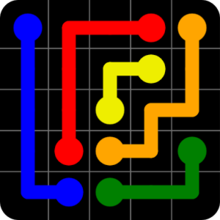 Release in 2012
Big Duck Games LLC
4
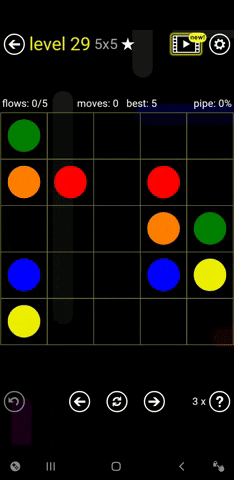 Flow Free
5
Flow Free
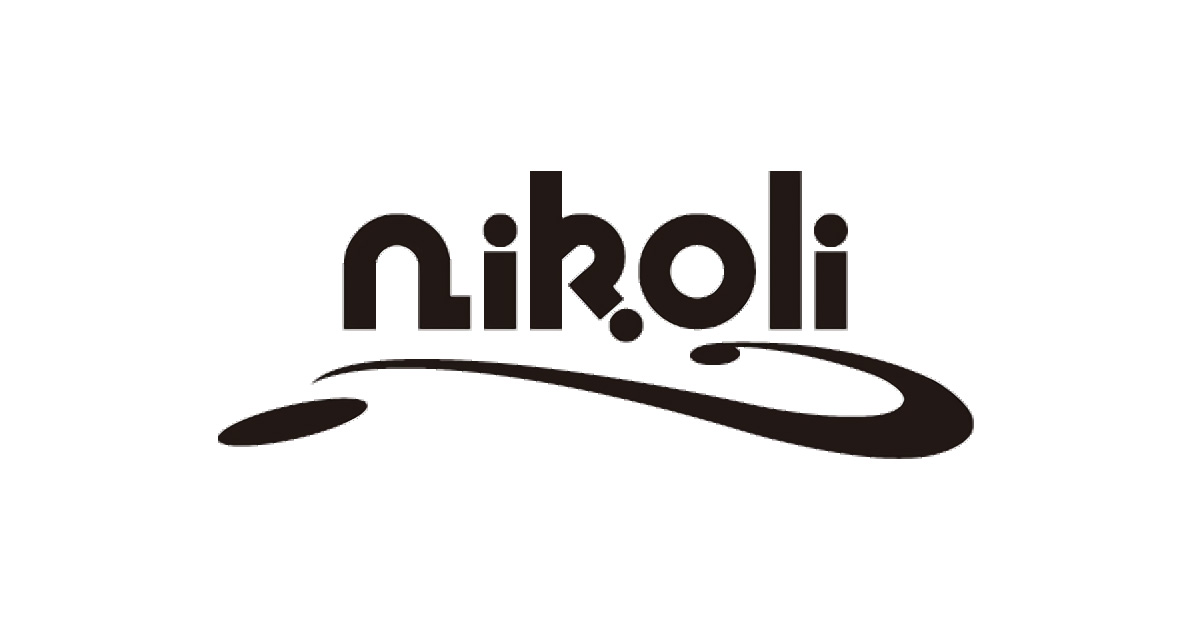 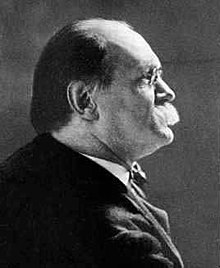 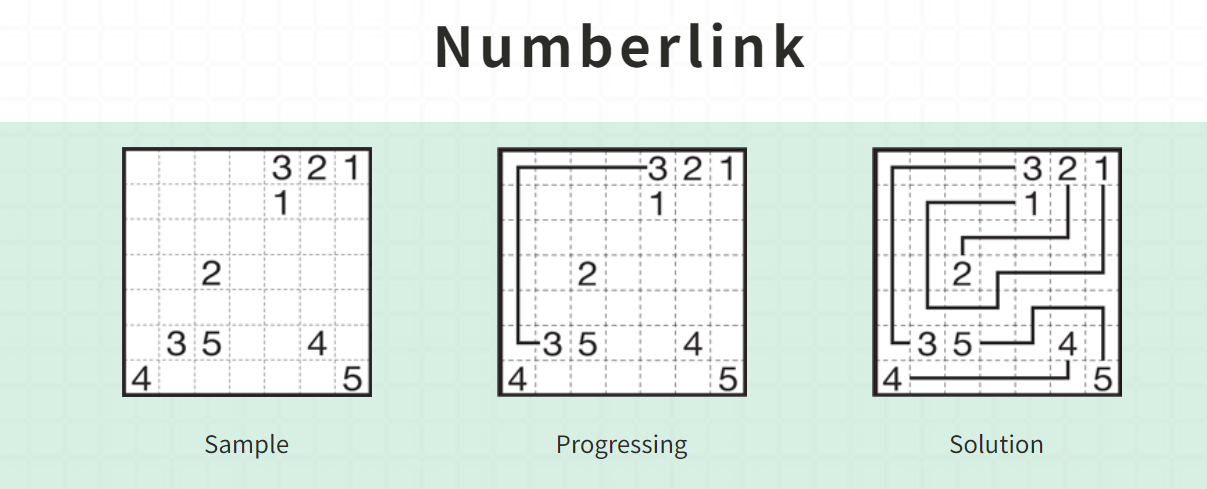 Sam Loyd
1841 - 1911
6
Flow Free
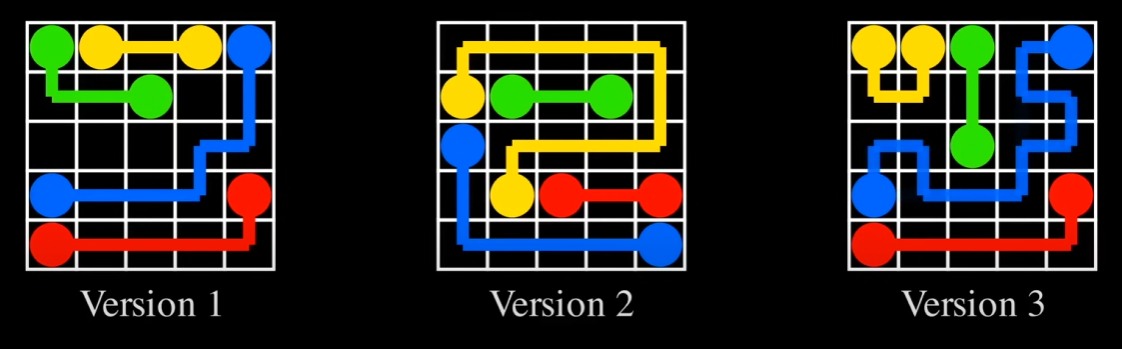 7
NP (complexity)
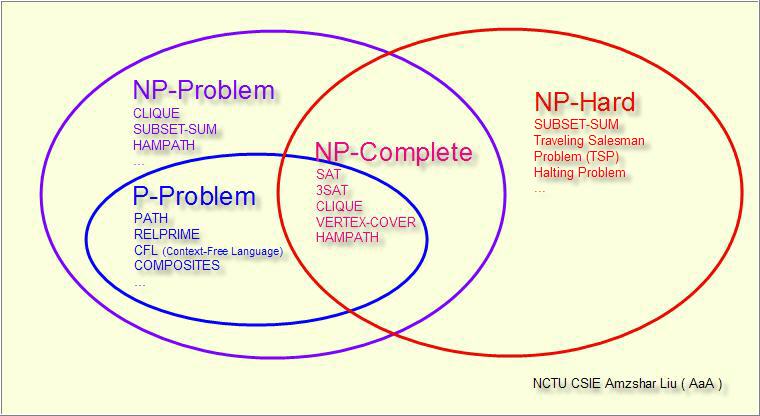 8
NP (complexity)
A decision problem 𝐶 is NP-complete if:
𝐶 is in NP
Every problem in NP is reducible to 𝐶 in polynomial time
9
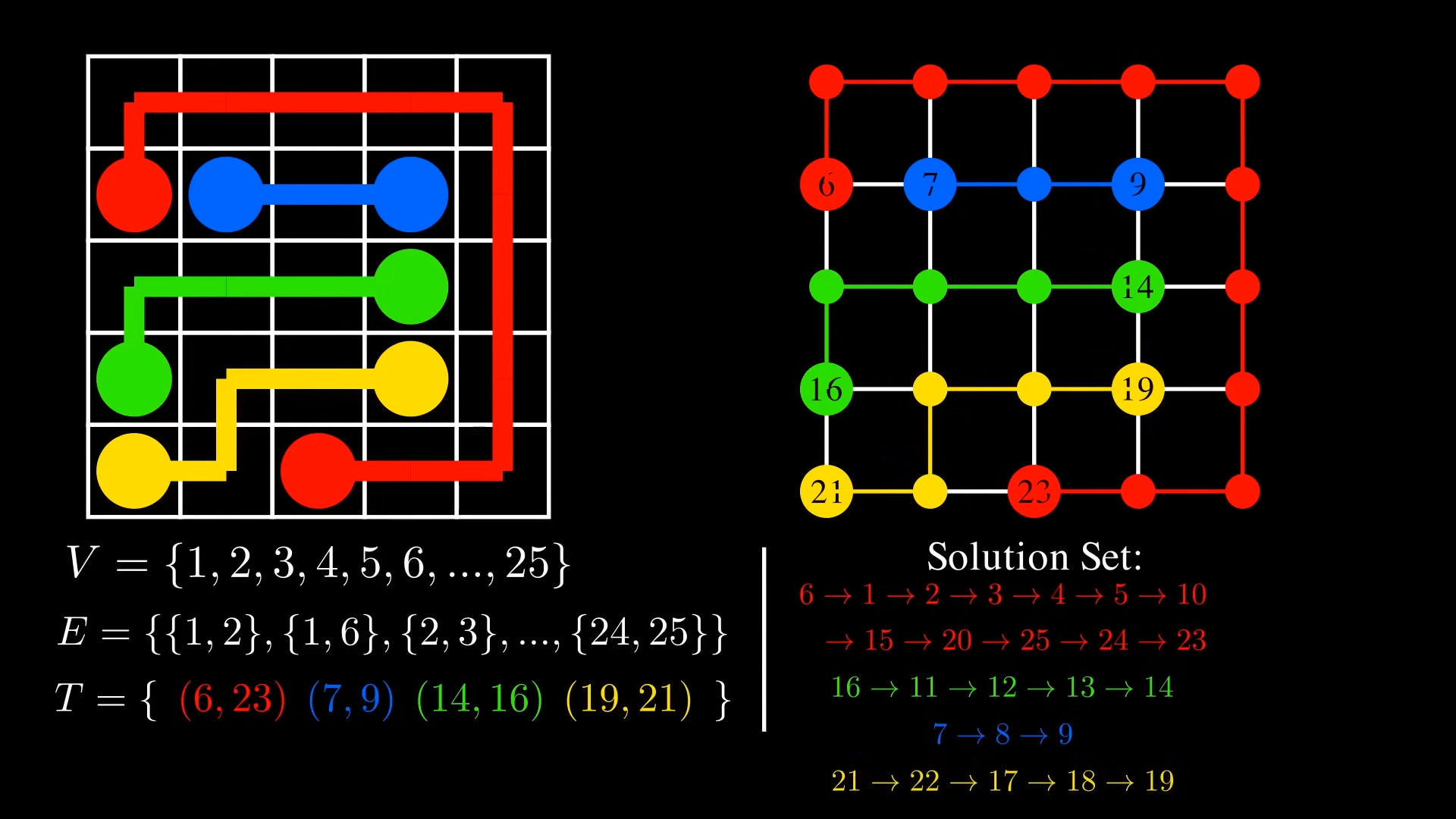 Step 1
10
Step 1
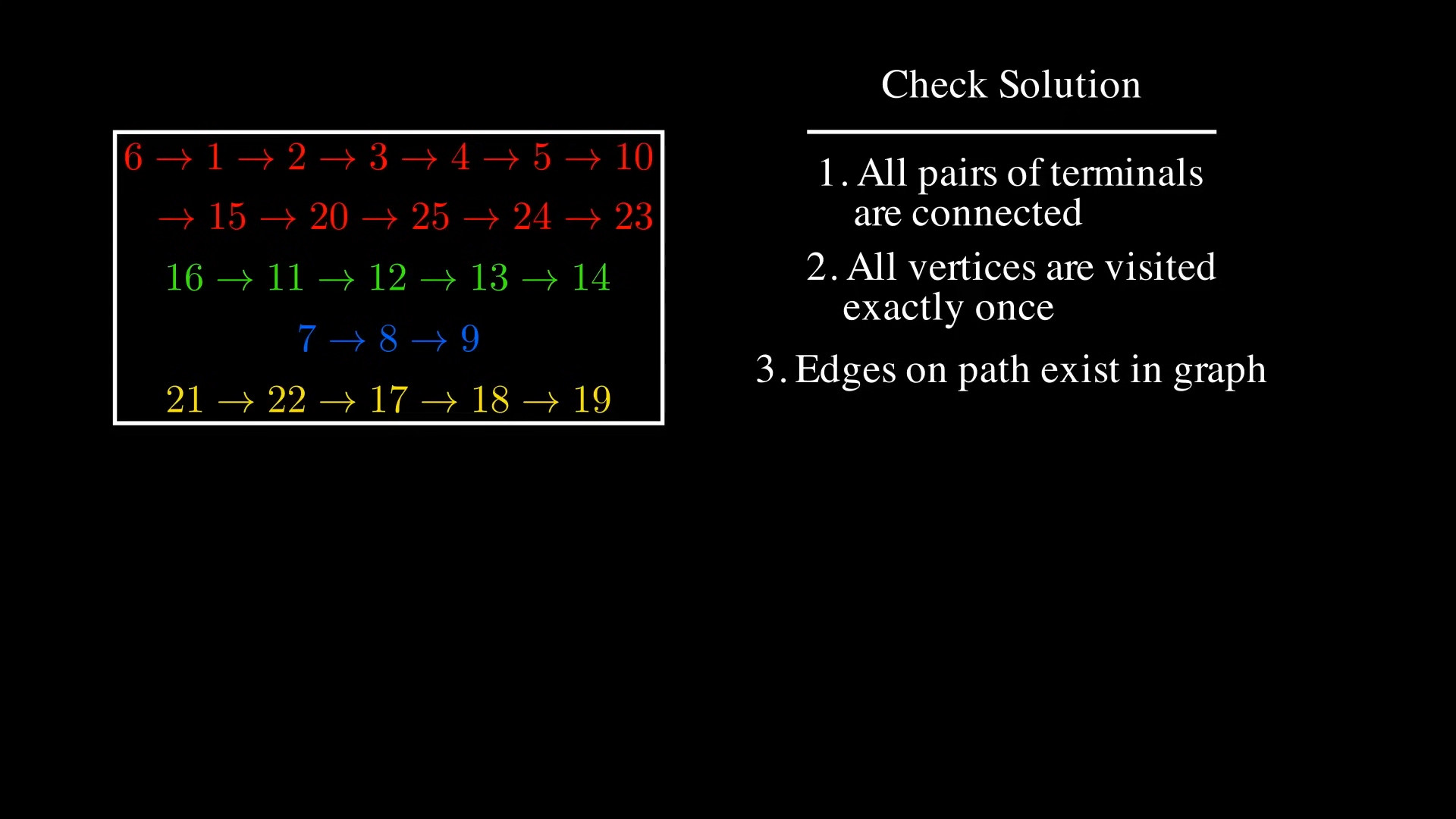 11
Step 2
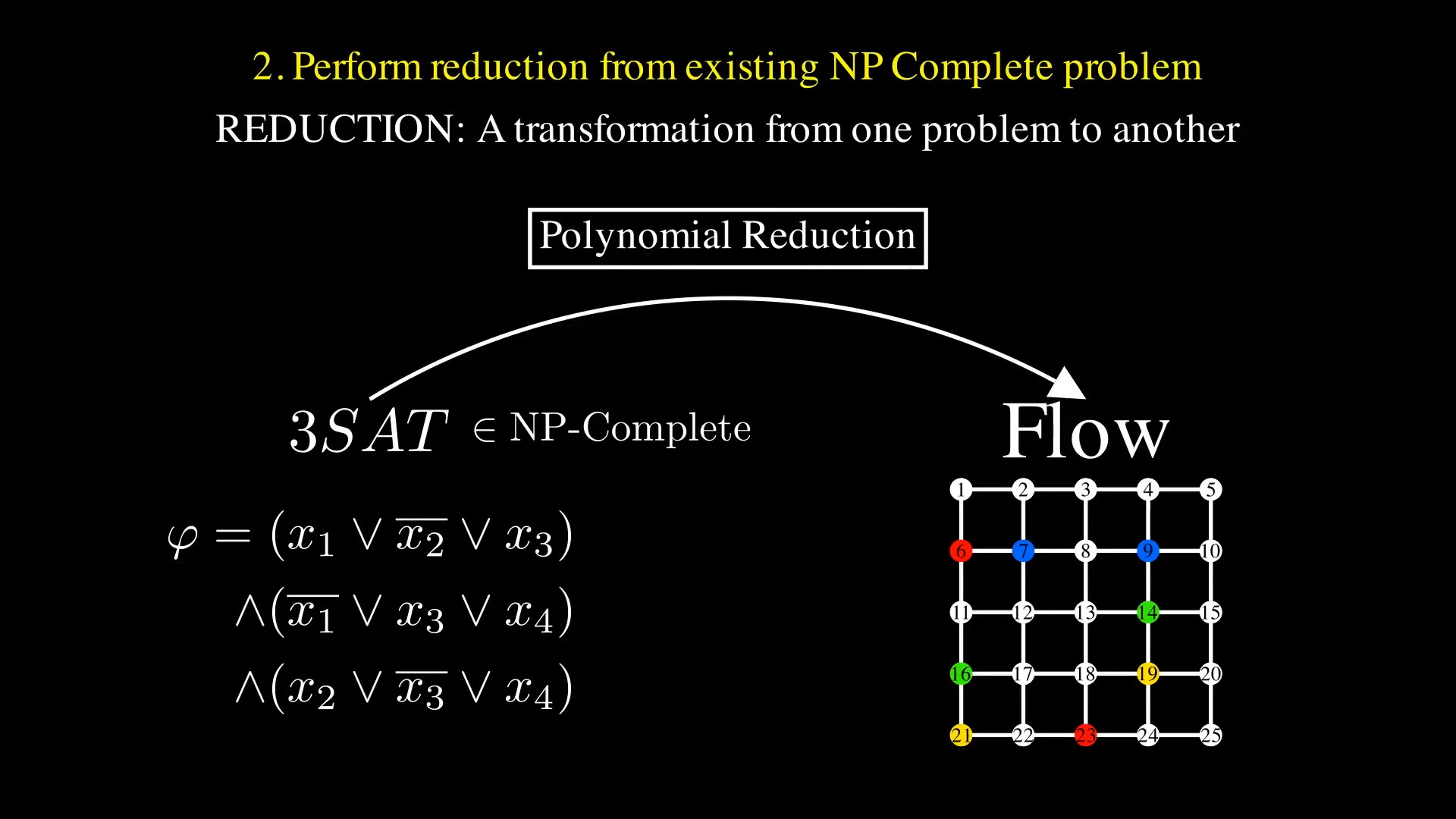 12
Step 2
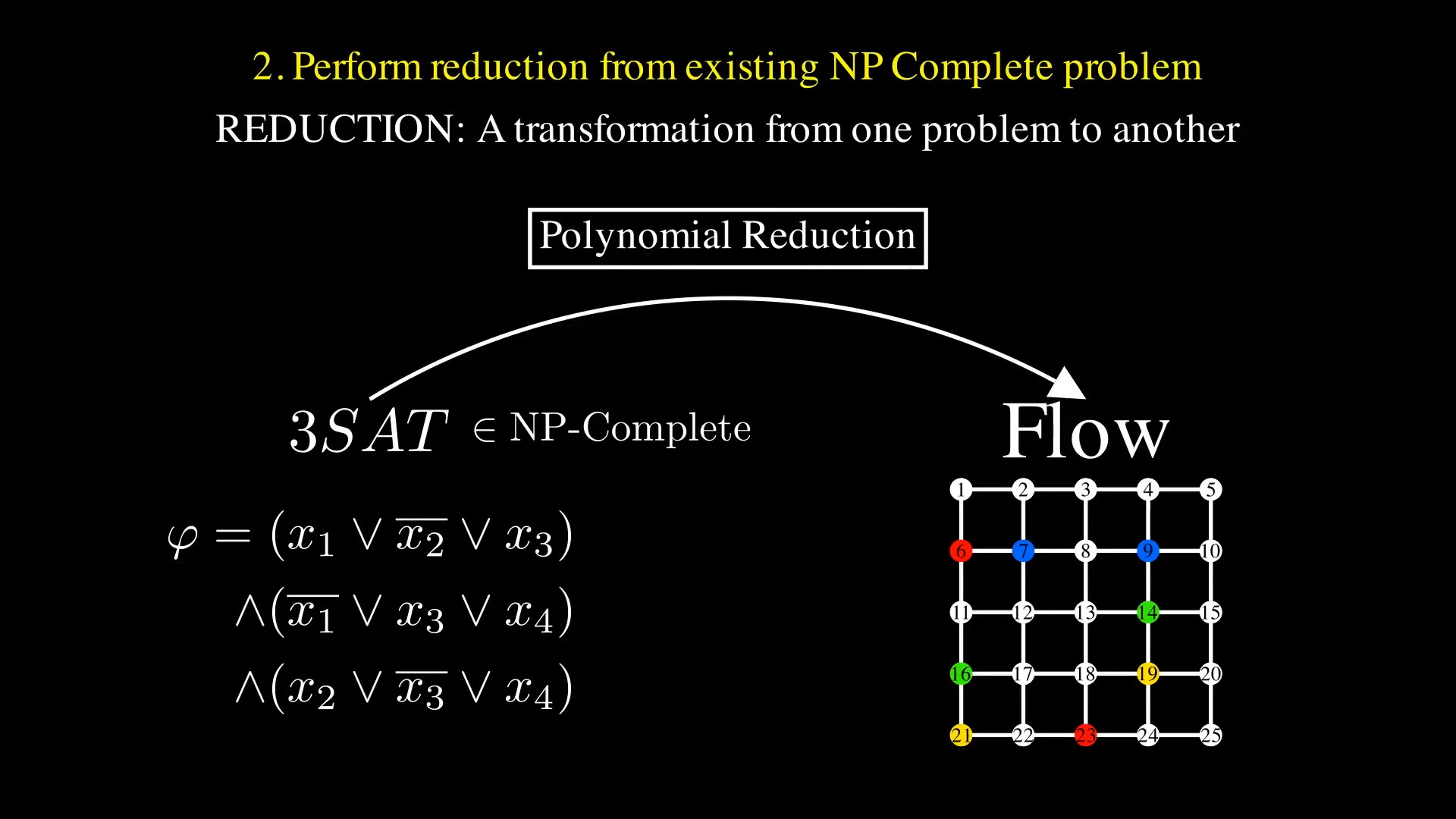 13
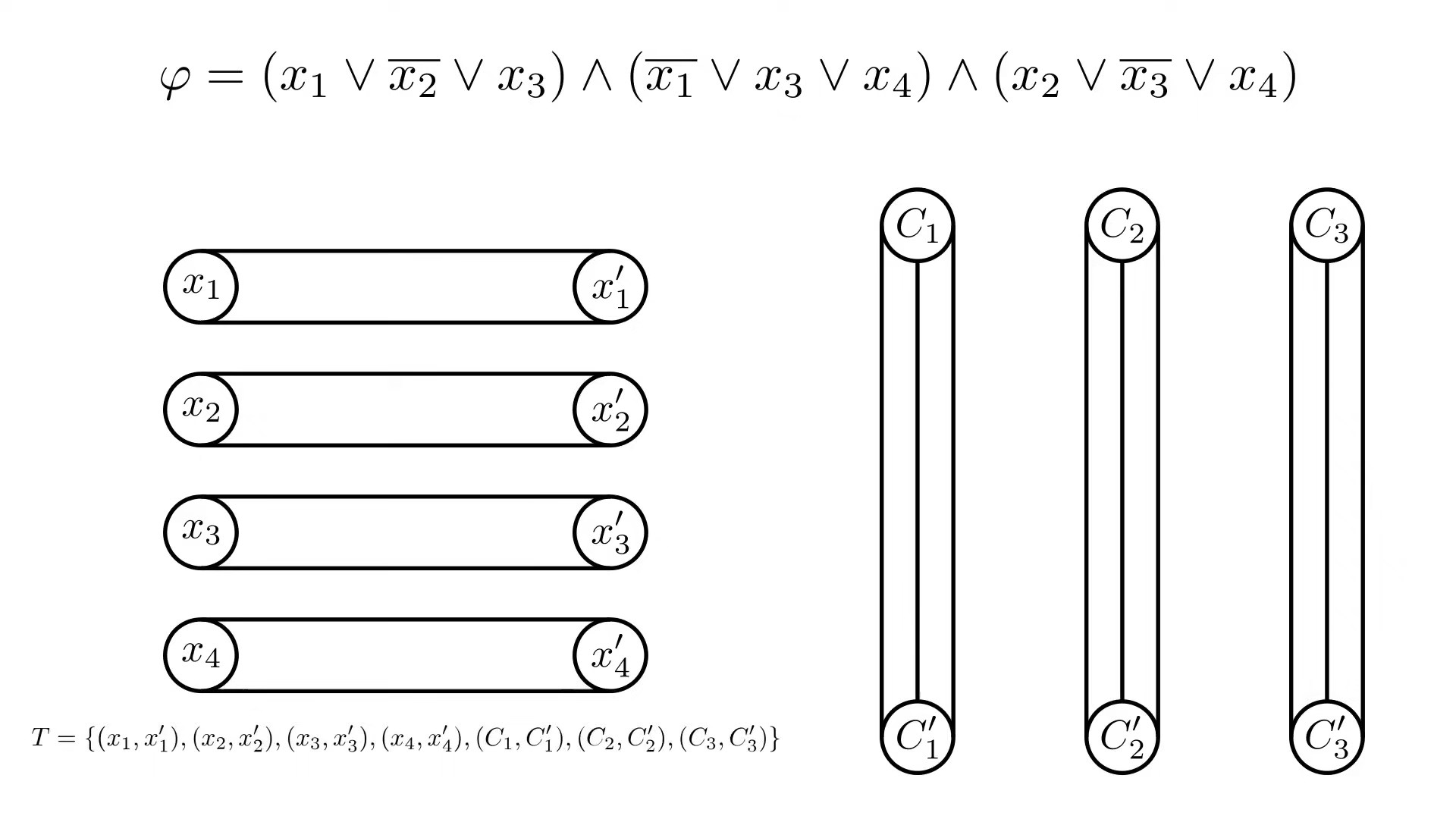 Step 2
14
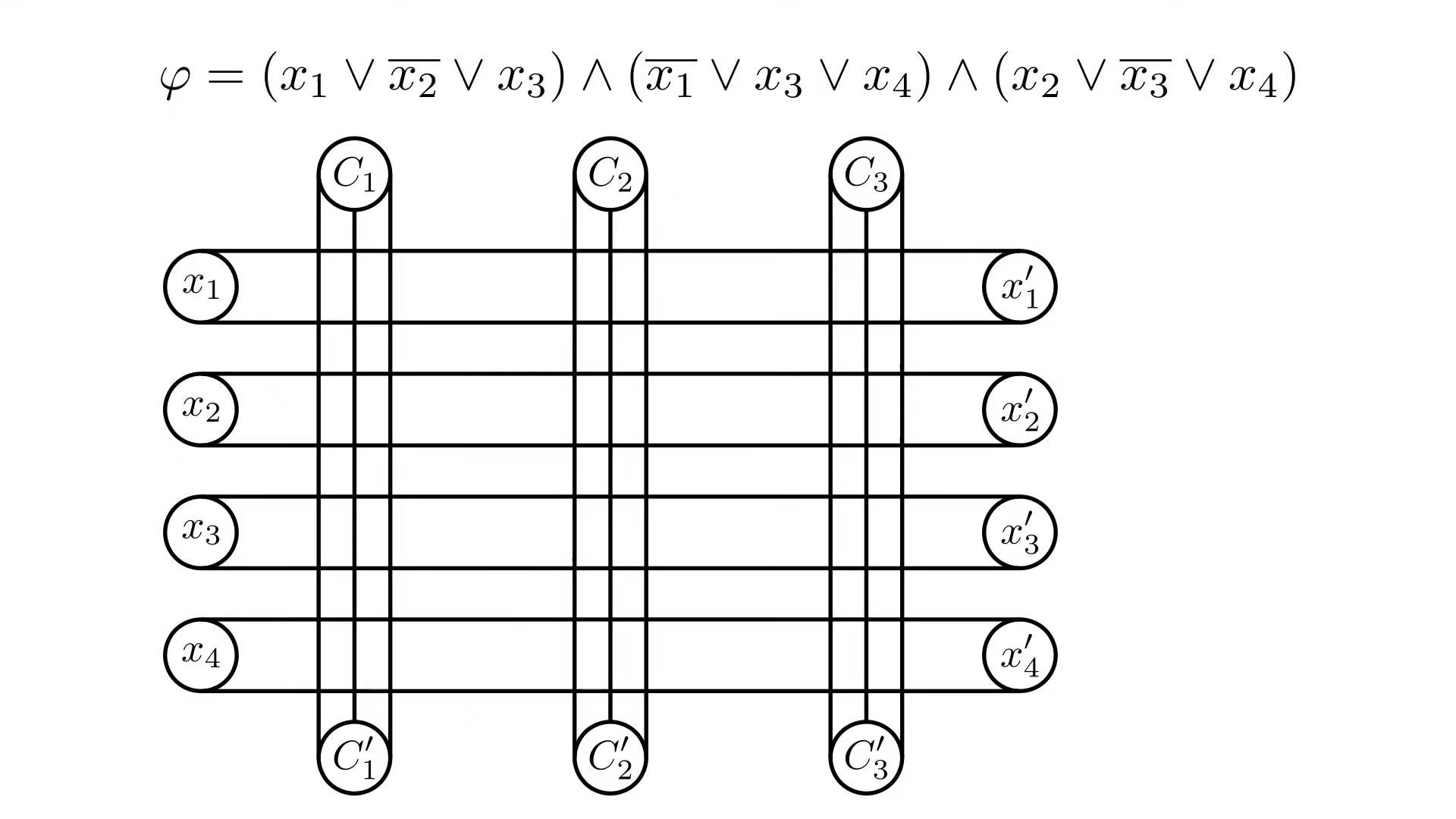 Step 2
15
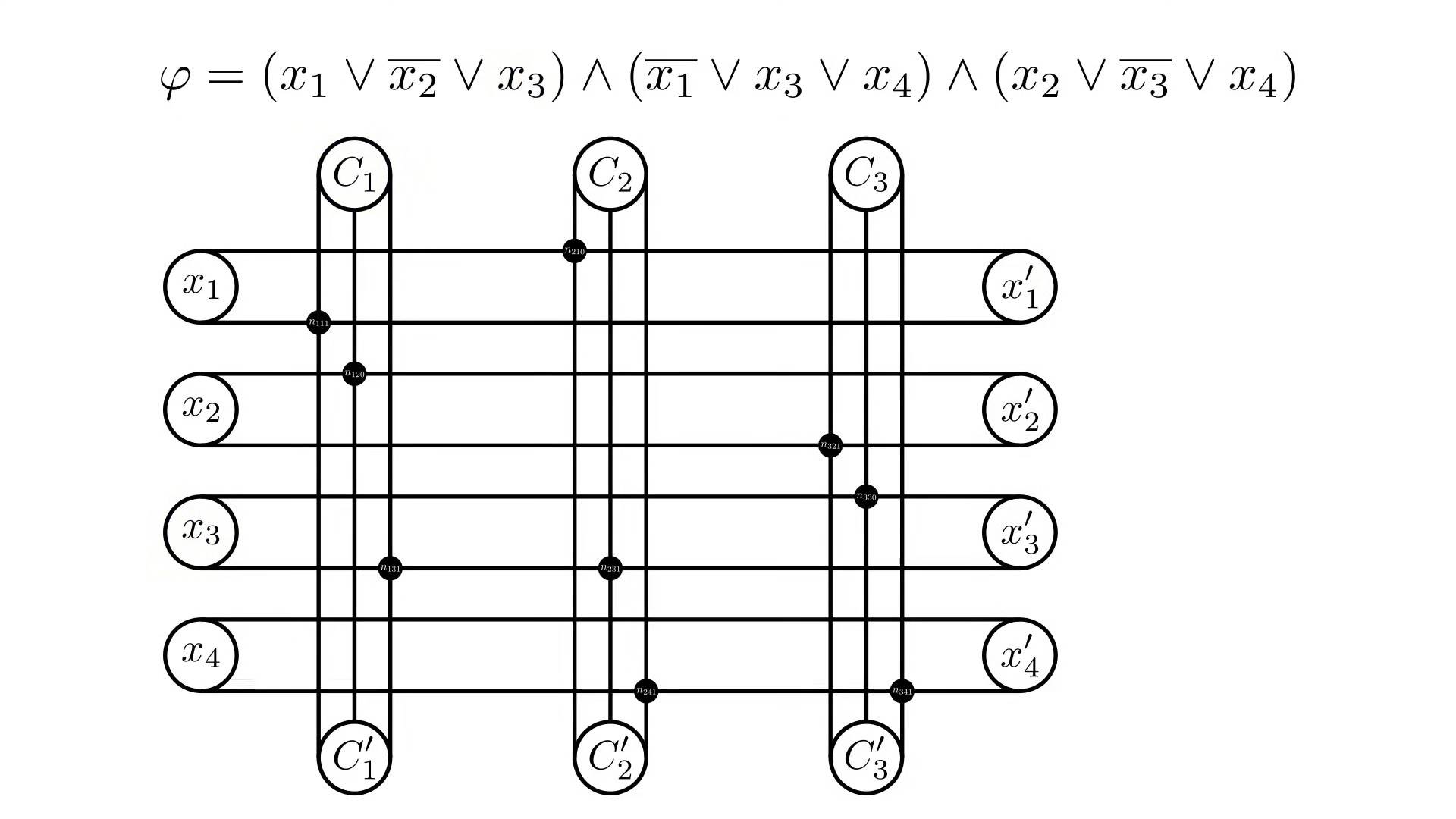 Step 2
16
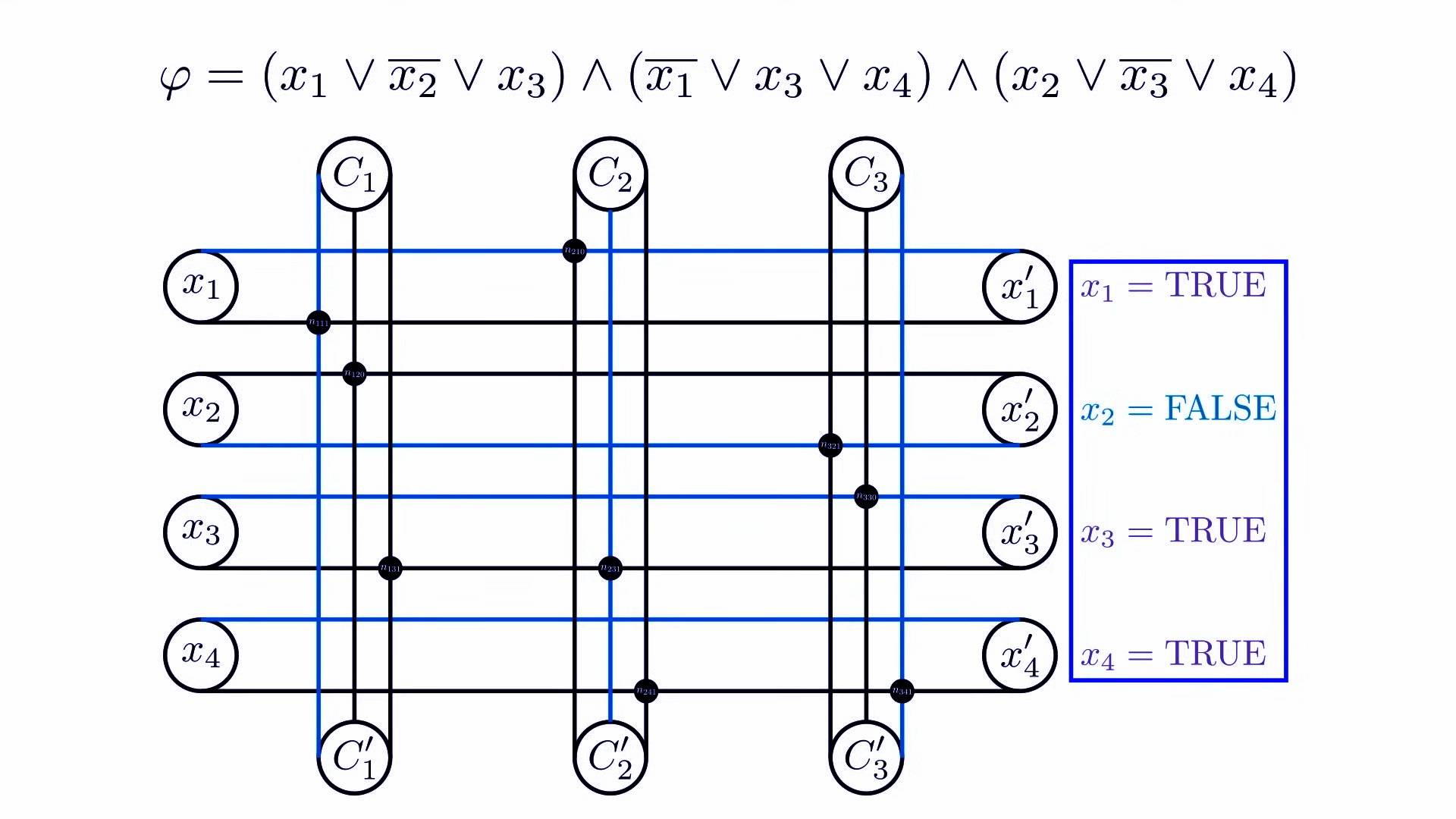 Step 2
17
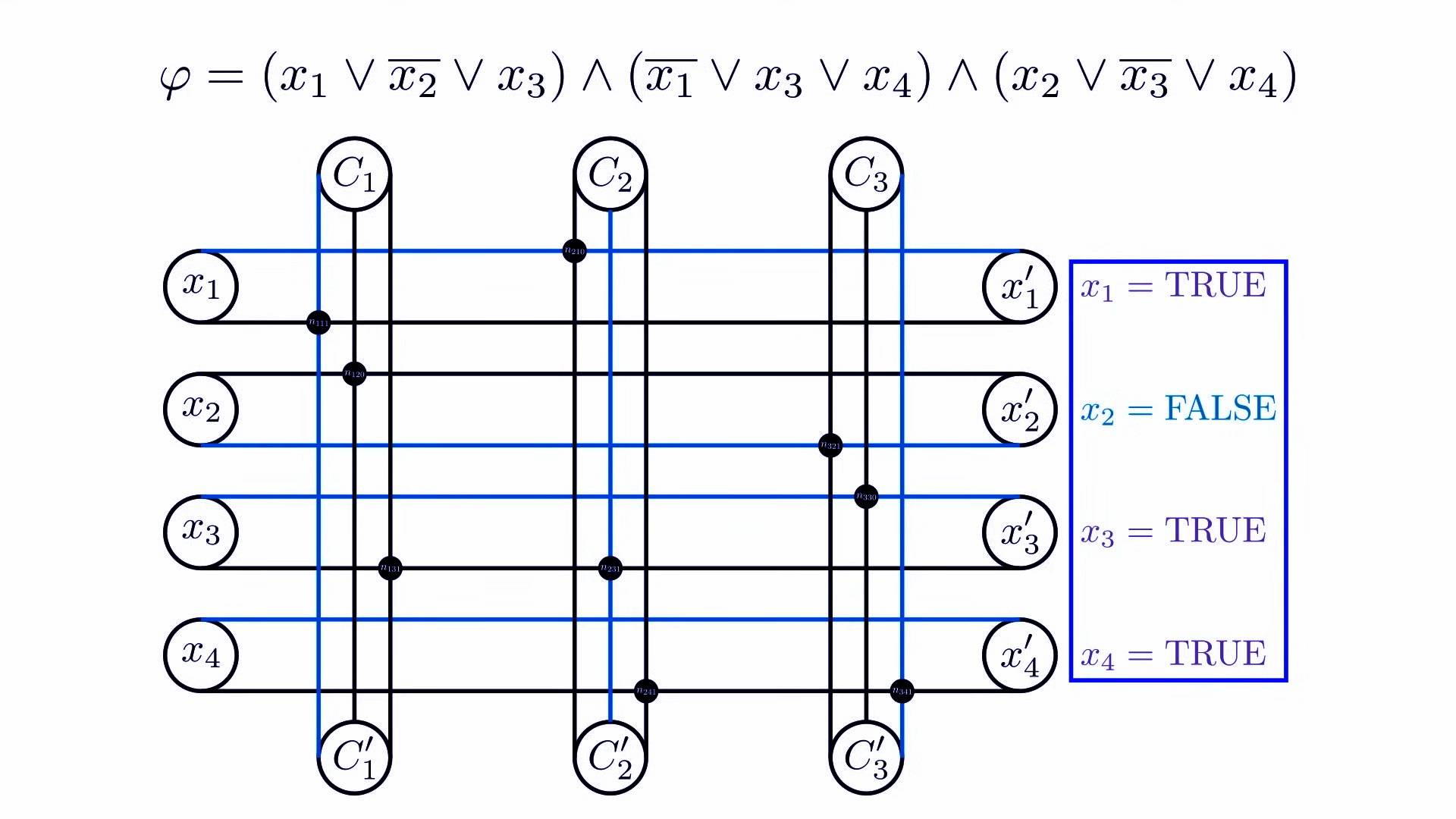 Step 2
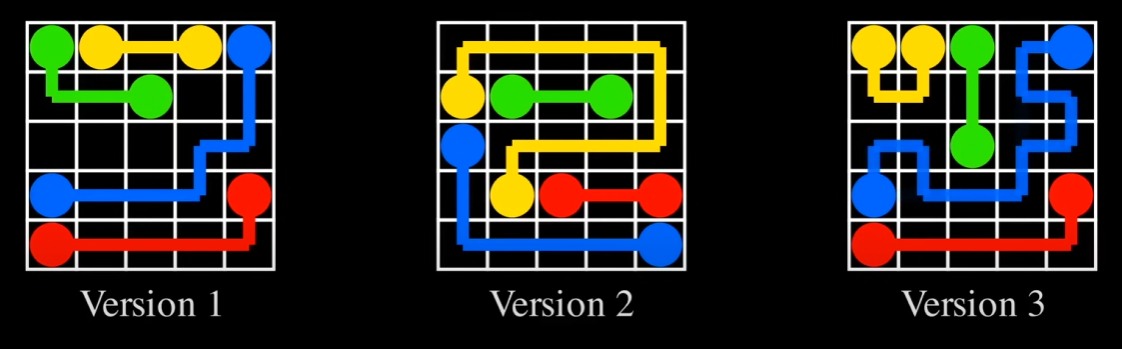 18
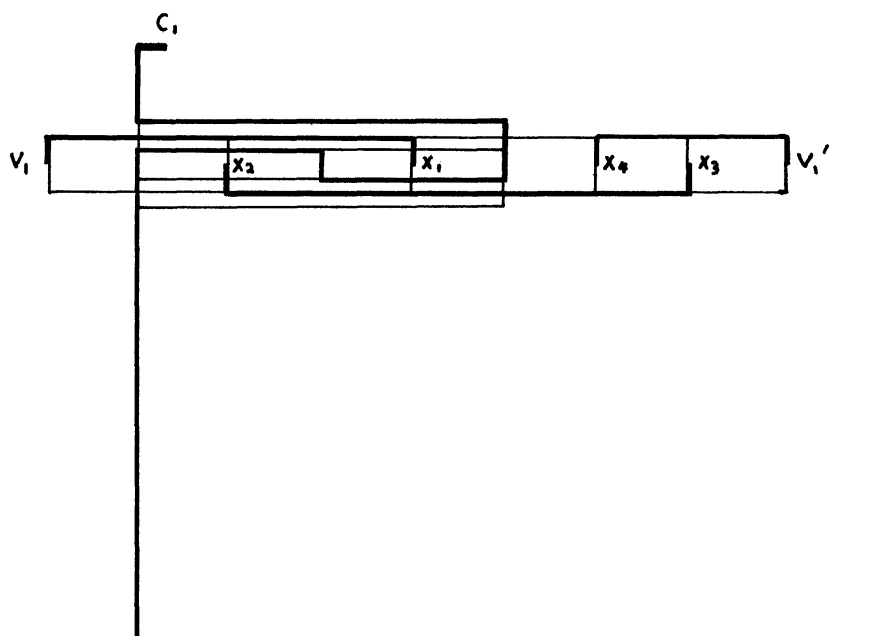 19
Thanks
20
[Speaker Notes: Given a string S of length n, an integer p ∈ [1..n] is a period of S if S[i] = S[i + p] for all i ∈ [1..n − p].
S[|S| − p + 1] = c]